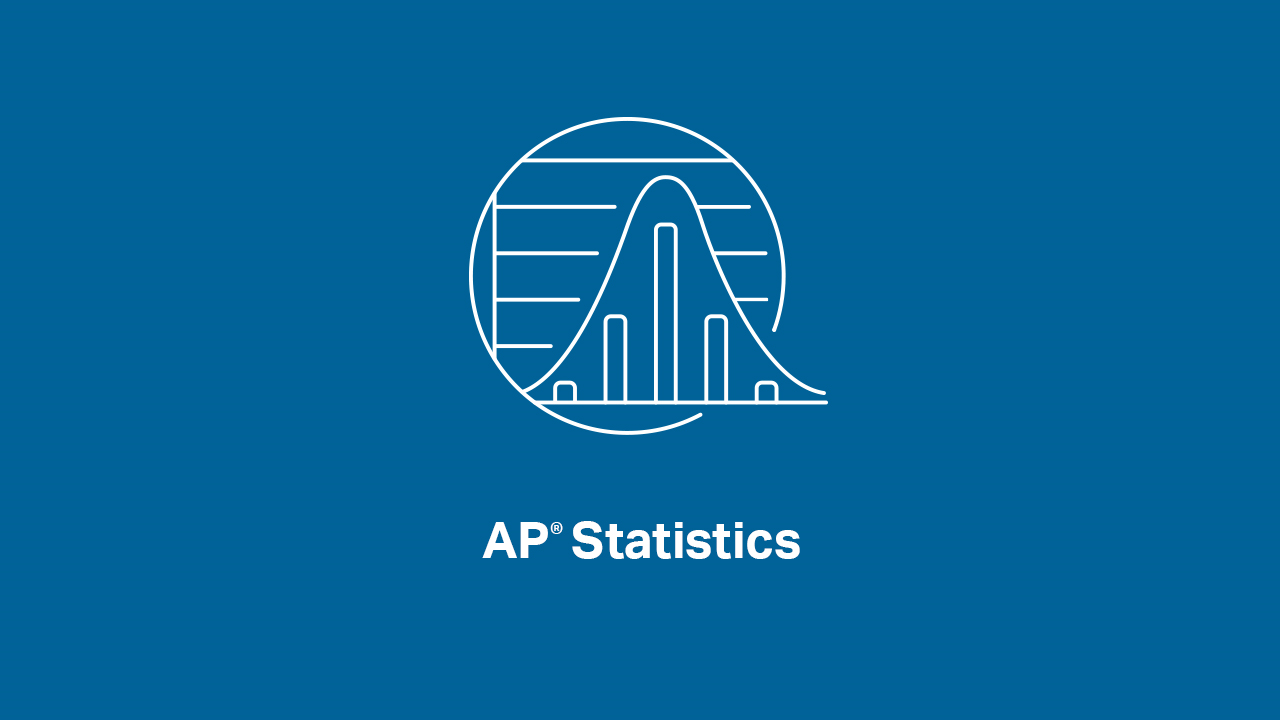 INTRODUCTIONS
Presenters:

Brendan Murphy
John Bapst Memorial High School
Bangor, ME



Luke Wilcox
East Kentwood High School
Kentwood, MI
www.statsmedic.com/youtube
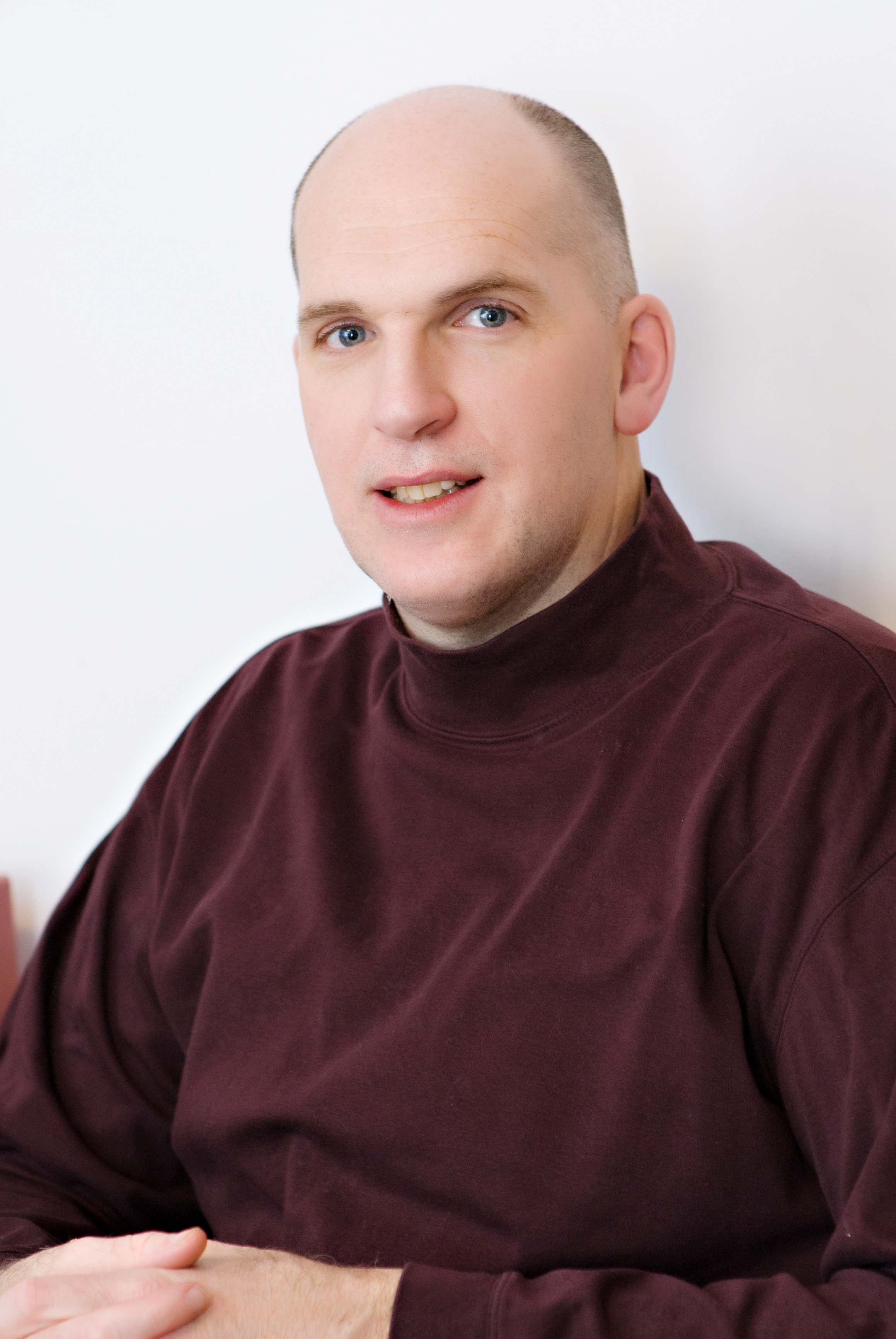 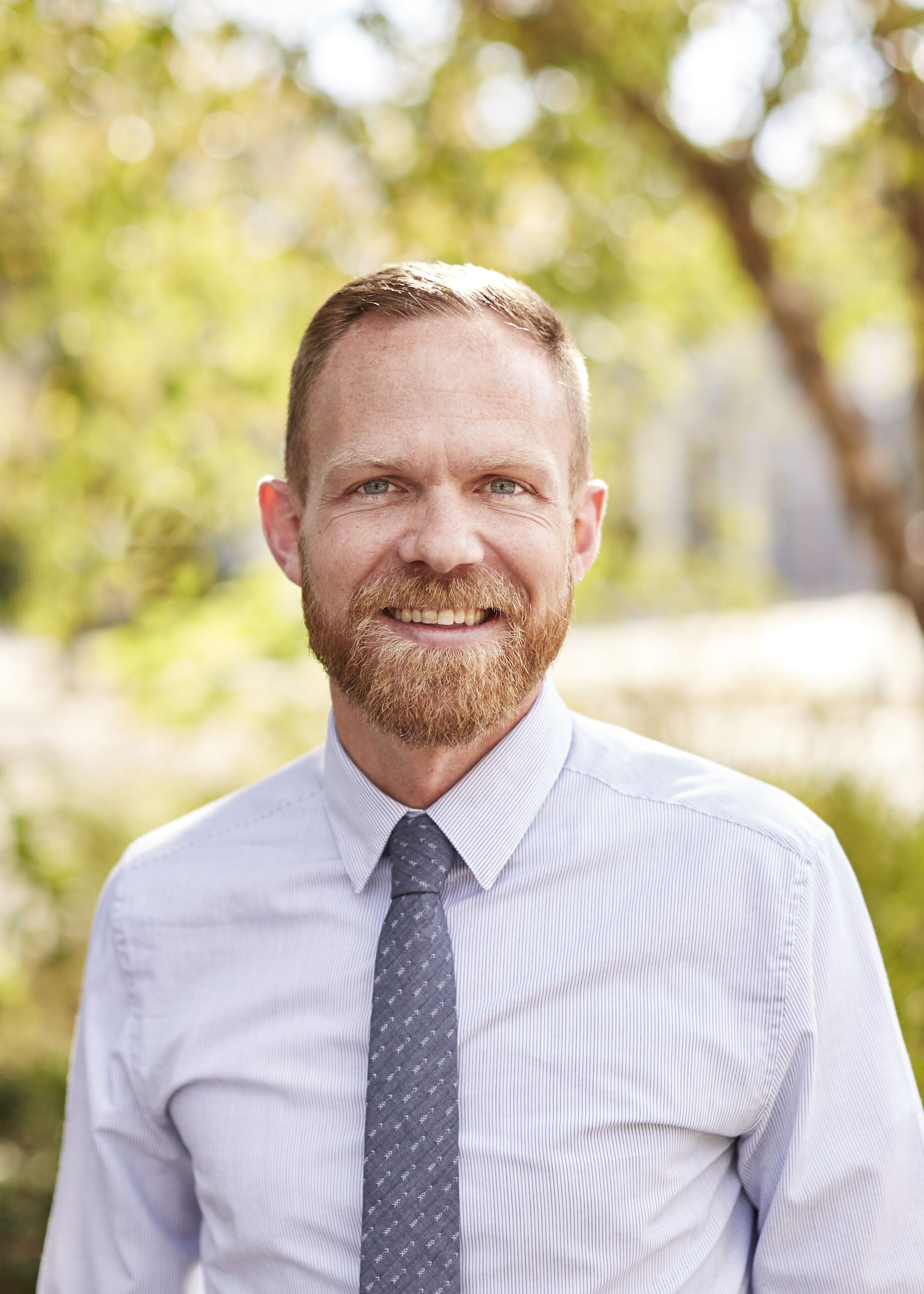 HOMEWORK REVIEW
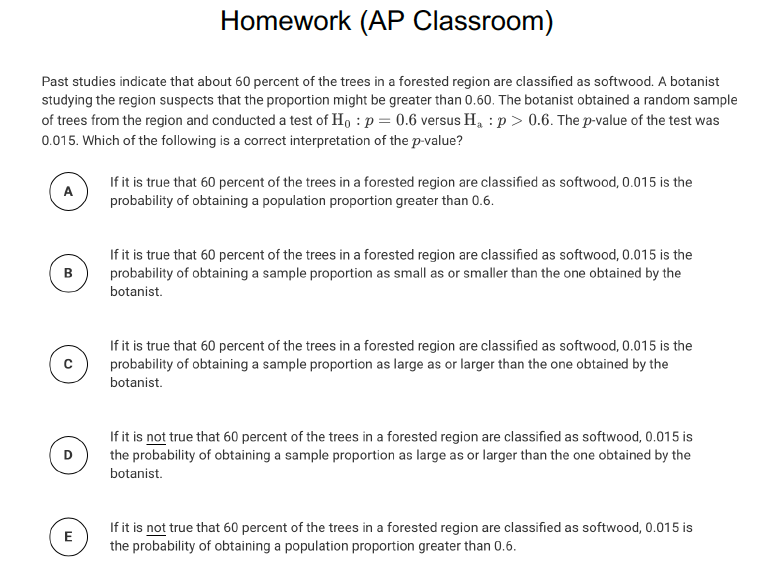 UPDATES FOR STUDENTS/TEACHERS
http://collegeboard.org/ap-covid19-updates


https://apstudents.collegeboard.org/coronavirus-updates


https://apcoronavirusupdates.collegeboard.org/educators/course-schedule

Scroll down to Math And Science, click on AP Statistics, Expand All
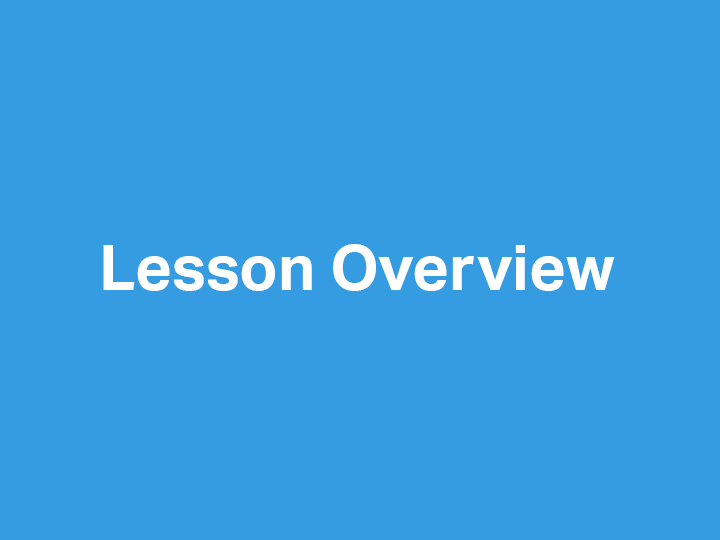 WHAT YOU NEED TO KNOW – COMMON STUDENT ERRORS
Exploratory Data Analysis (EDA)

1. When asked to compare two data sets/distributions students list the key
statistics, but do not actually compare them (ie A is greater than B).
2. When writing out the LSRL, they forget to write y hat and identify the
variables.
3. Students should always comment on at least shape, center, spread of a
distribution. Outliers if they exist should also be mentioned.
4. Show all your work when calculating a z-score (any math for that matter).
5. Writing too much on a FRQ answer, especially on the EDA question. Students
list all the stats they learned and don’t always answer the question asked.
Short and sweet, answer the questions asked in context and then move on.
No extra credit is given for added work.
6. Not understanding how/why we transform data to make “it look linear” and
then interpreting the “new LSRL”.
WHAT YOU NEED TO KNOW – COMMON STUDENT ERRORS
Experimental Design

1. Students do not understand much of the vocabulary in this thread and use
these words/concepts incorrectly.
2. Not explaining how they randomized the data, just stating that they
randomly put the data into two groups.
3. Confusing causation with statistically significant results.
4. Completely randomized designs vs other randomized designs, such as a
randomized block design.
5. Students confuse control groups with controlling outside variables entering
into the experiment.
6. Stating the experiment cannot be double blind because “somebody needs to
know what is going on in the experiment”.
7. Using complicated methods that are hard to explain for their randomization
method. Put the names in a hat and shake them up works and it’s easy to
explain.
8. Confusing confounding and lurking variables. Lurking variables are not in the
curriculum and it may be better not even to mention this concept.
WHAT YOU NEED TO KNOW – COMMON STUDENT ERRORS
Probability

1. Not showing any work, just writing out an answer/probability from a 2-way
table.
2. Not showing any work for independence of variables, just commenting on
there independence because they are/are not related.
3. Using calculator speak for their work, not proper statistical formulas.
4. Not putting their final answers in sentences/context.
WHAT YOU NEED TO KNOW – COMMON STUDENT ERRORS
Statistical Inference

1. Students do not list assumptions, check conditions nor understand why they
need to do this.
2. Not showing a graph to check for normality when data is given.
3. Not showing their work/set-up and just stating their final answers from
the calculator (this is OK as long as students have correctly named the test earlier in the problem).
4. Not using parameters when listing the Ho, Ha
5. Not linking their p-value and significance level when writing their final
conclusion.
6. Reversing their conclusion when p is low, “therefore we fail to reject the Ho”.
7. Accepting the Ho and/or the Ha.
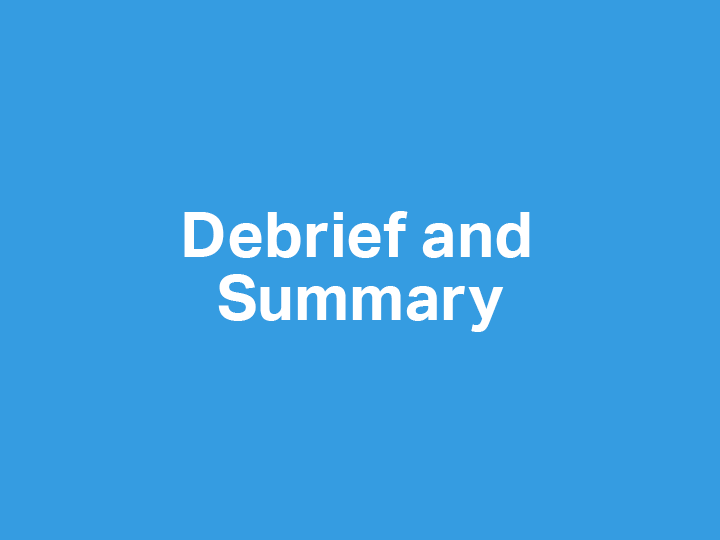 DEBRIEF AND SUMMARY
Hopefully by now you are feeling more comfortable with how to use the Formula Sheet (and tables) given on the AP Statistics Exam



Similar to all problems in AP Statistics you should be able to write a clear/concise solution in context
2002 Multiple Choice #24 Homework Problem Wednesday 04/29
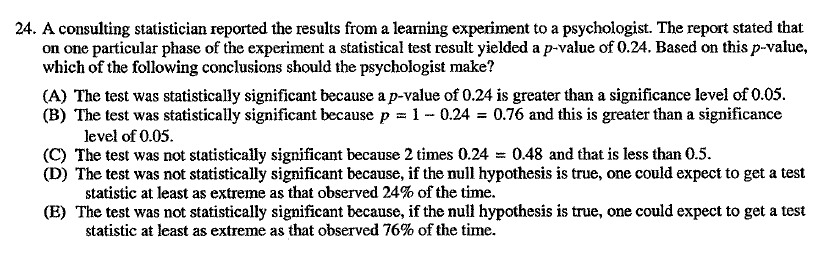 Log in at: myap.collegeboard.org
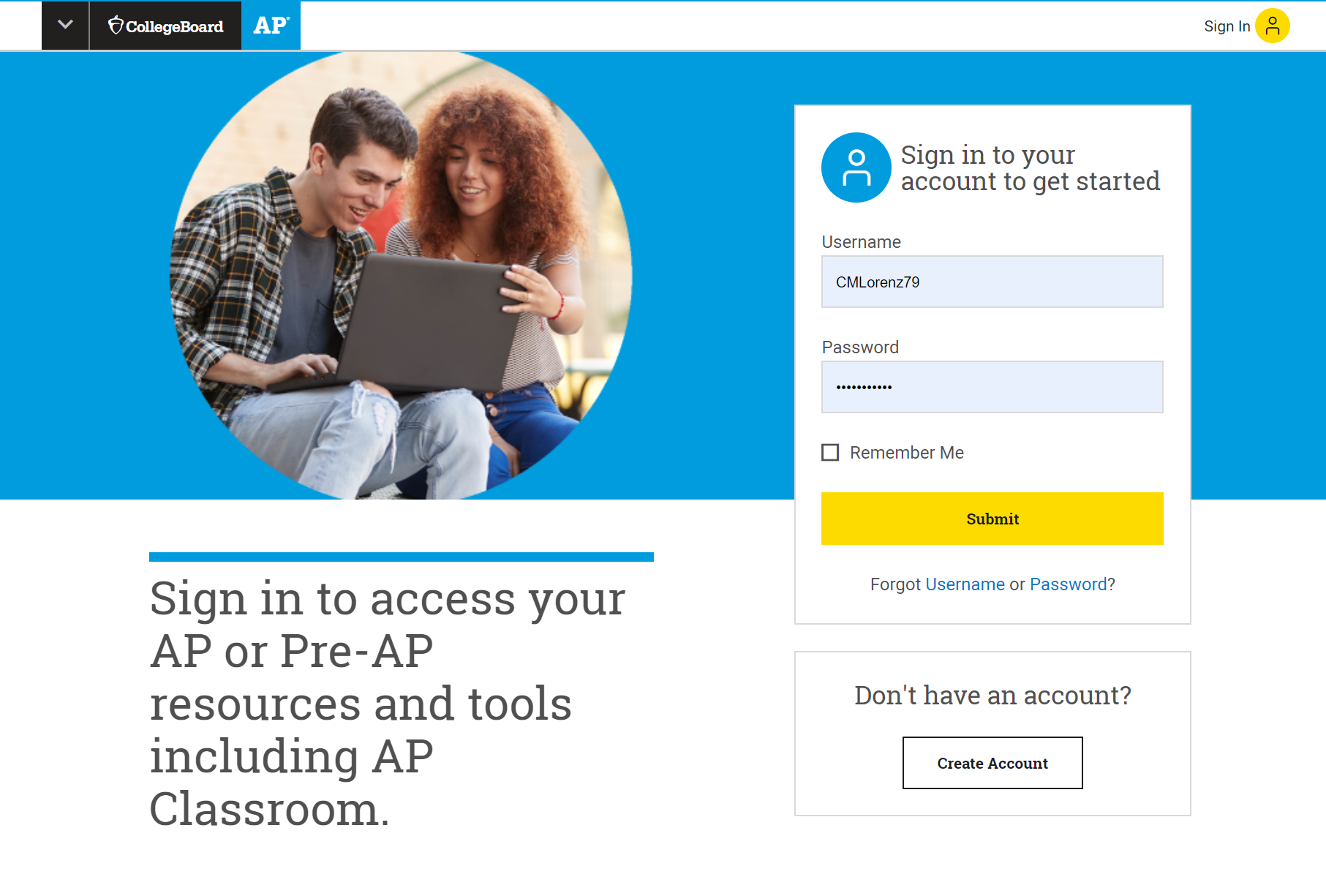 Scroll to see your classes and access AP Classroom
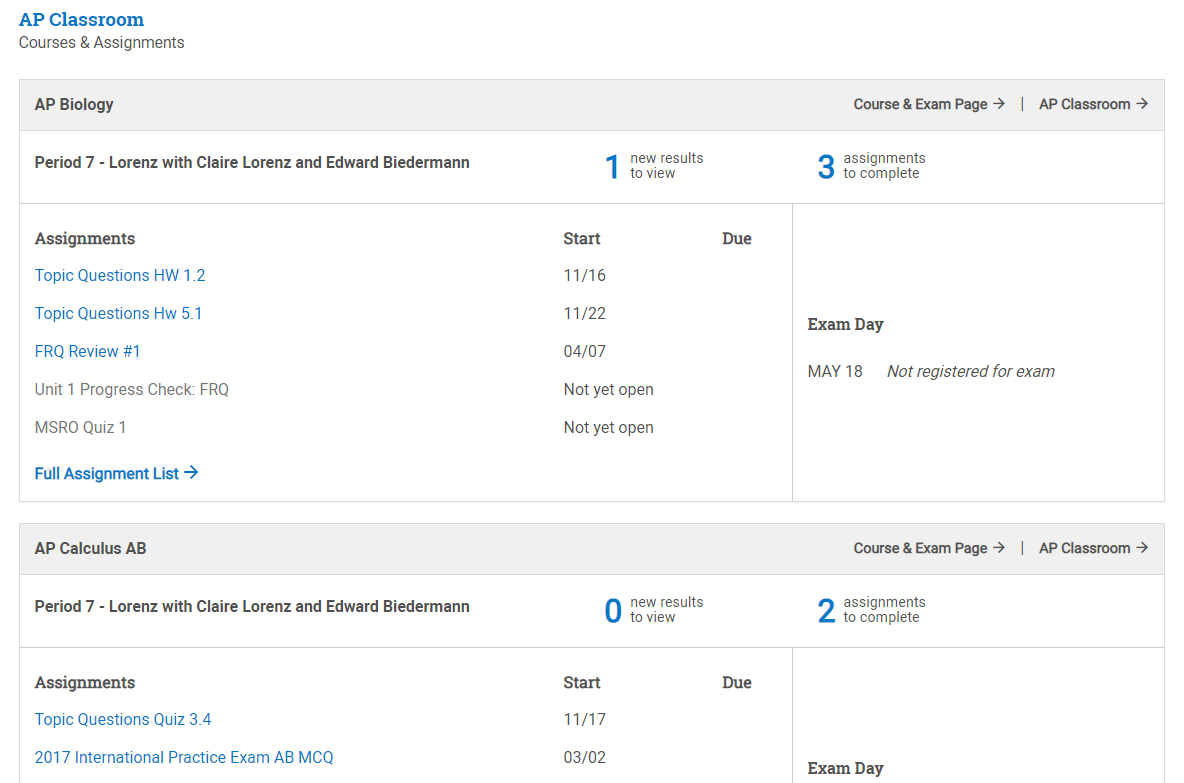 Click here
Click to access AP Live classes or Optional Practice
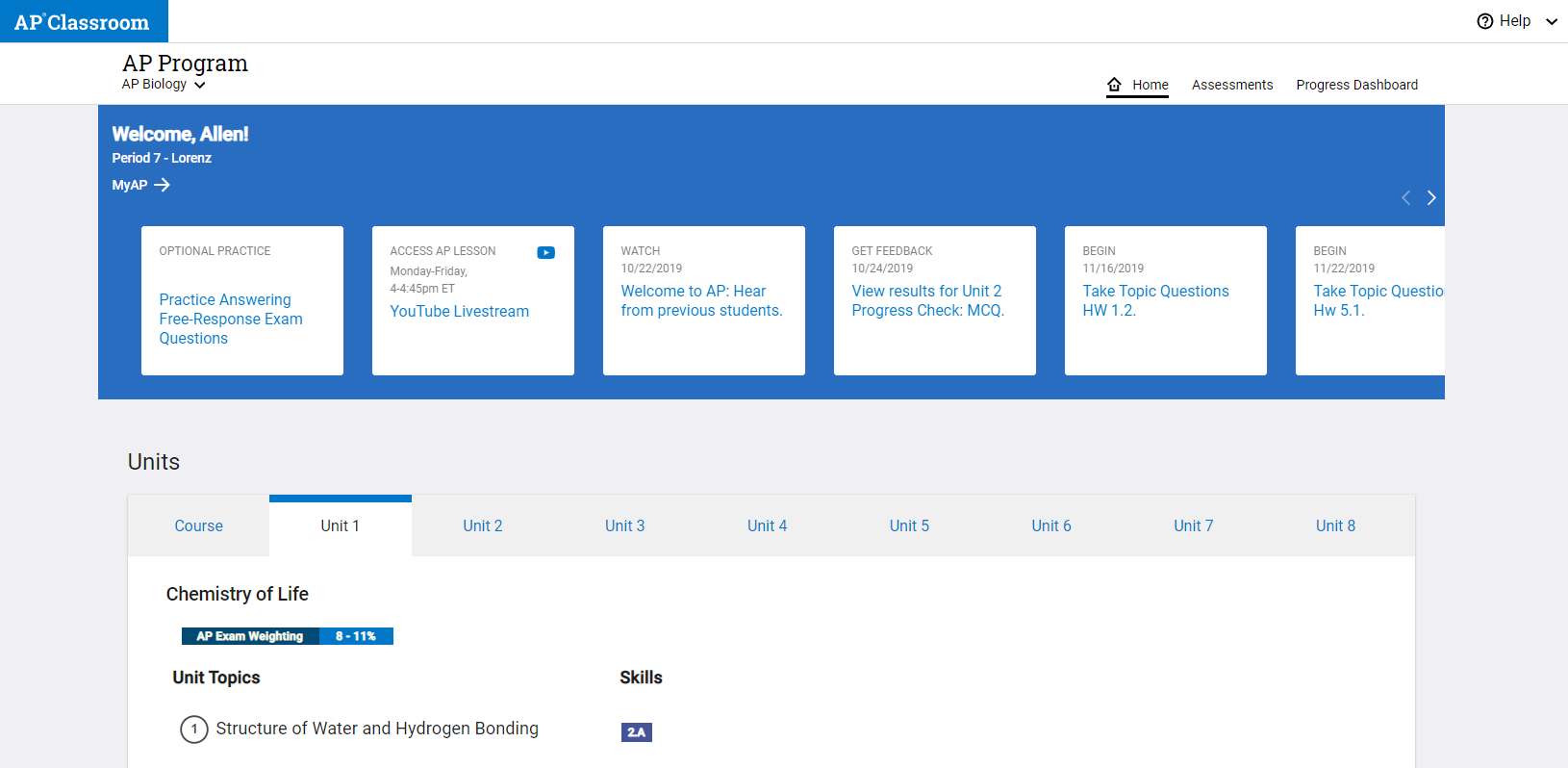 Click here AP Live classes on YouTube
Click here for Optional Student Practice
Click Begin or Continue to start a question
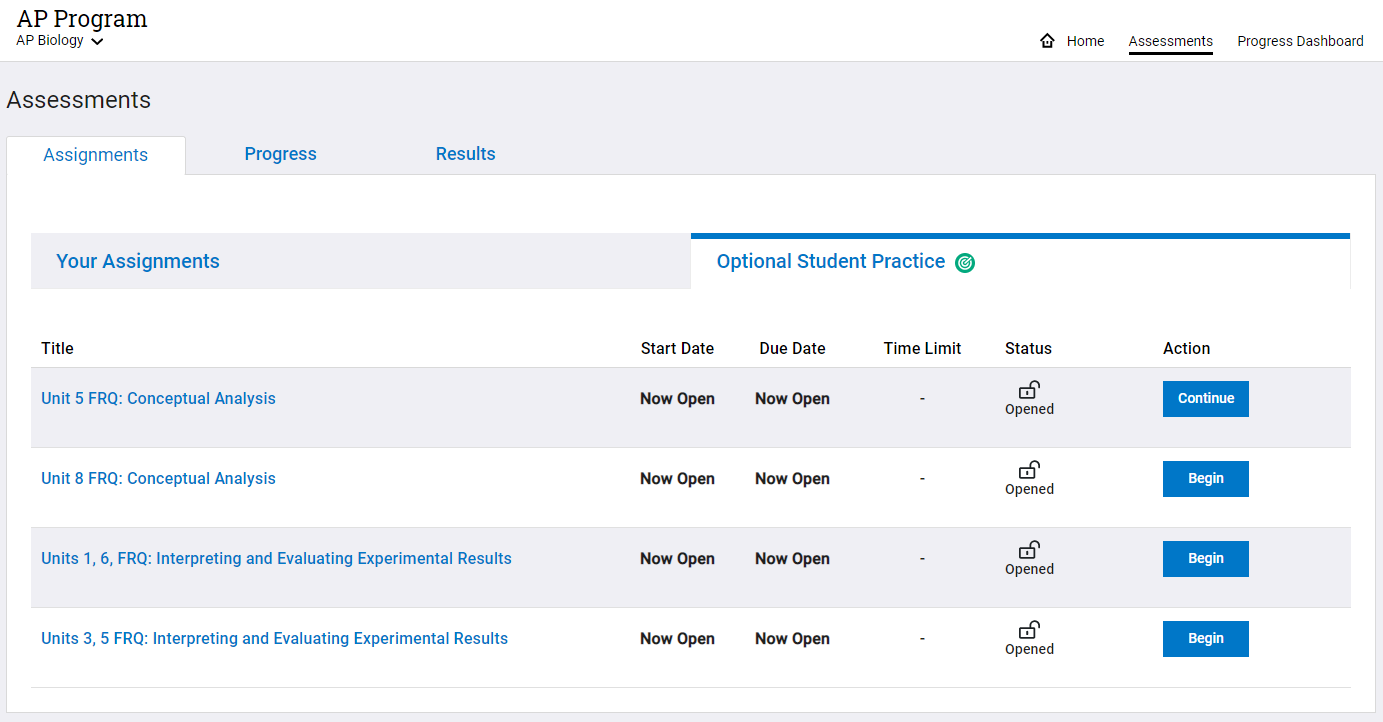 Click here
Click here
Type or upload your response. Then, click Submit.
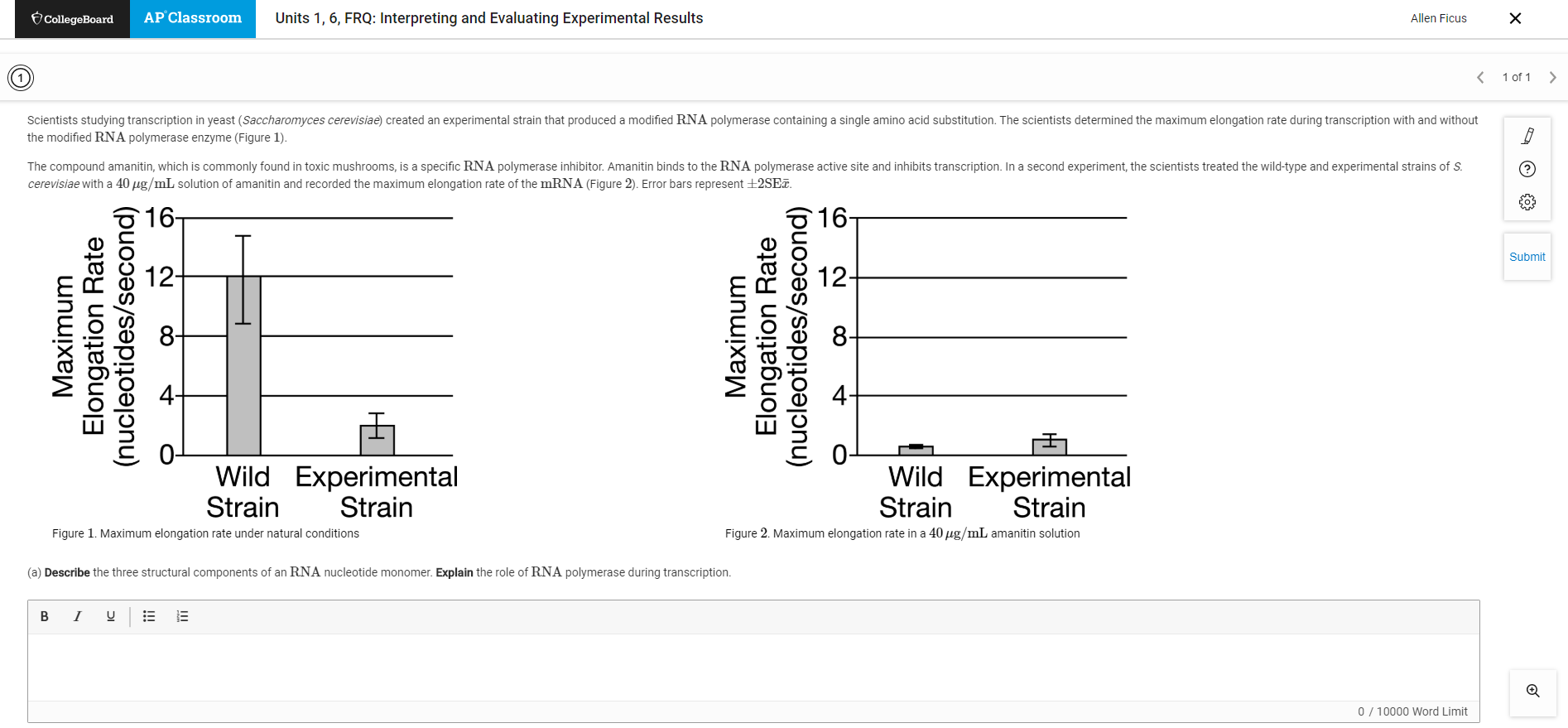 Click submit when you are finished
Enter your response here
Click Yes to continue to submit your response
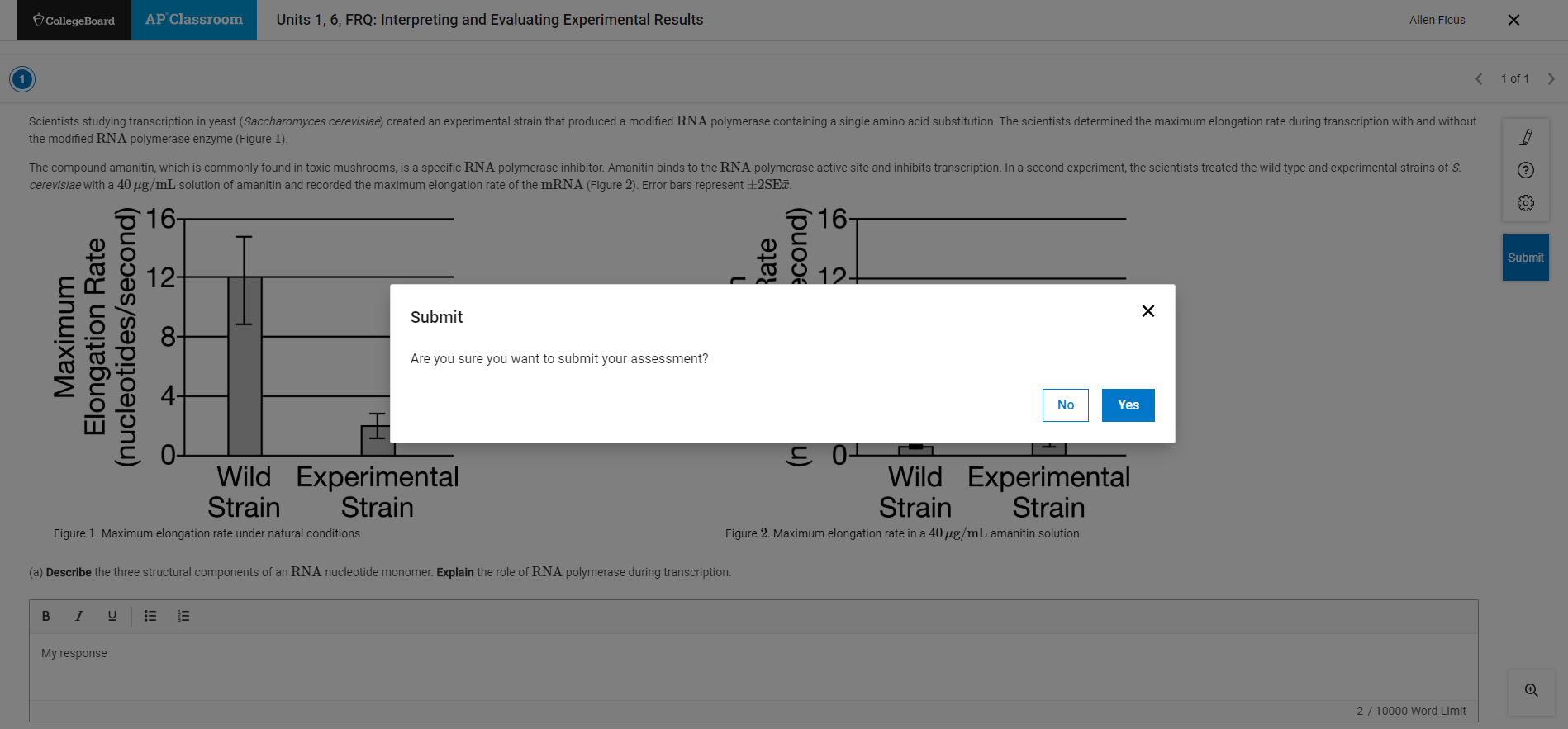 Click Yes, Review to see Scoring Guidelines
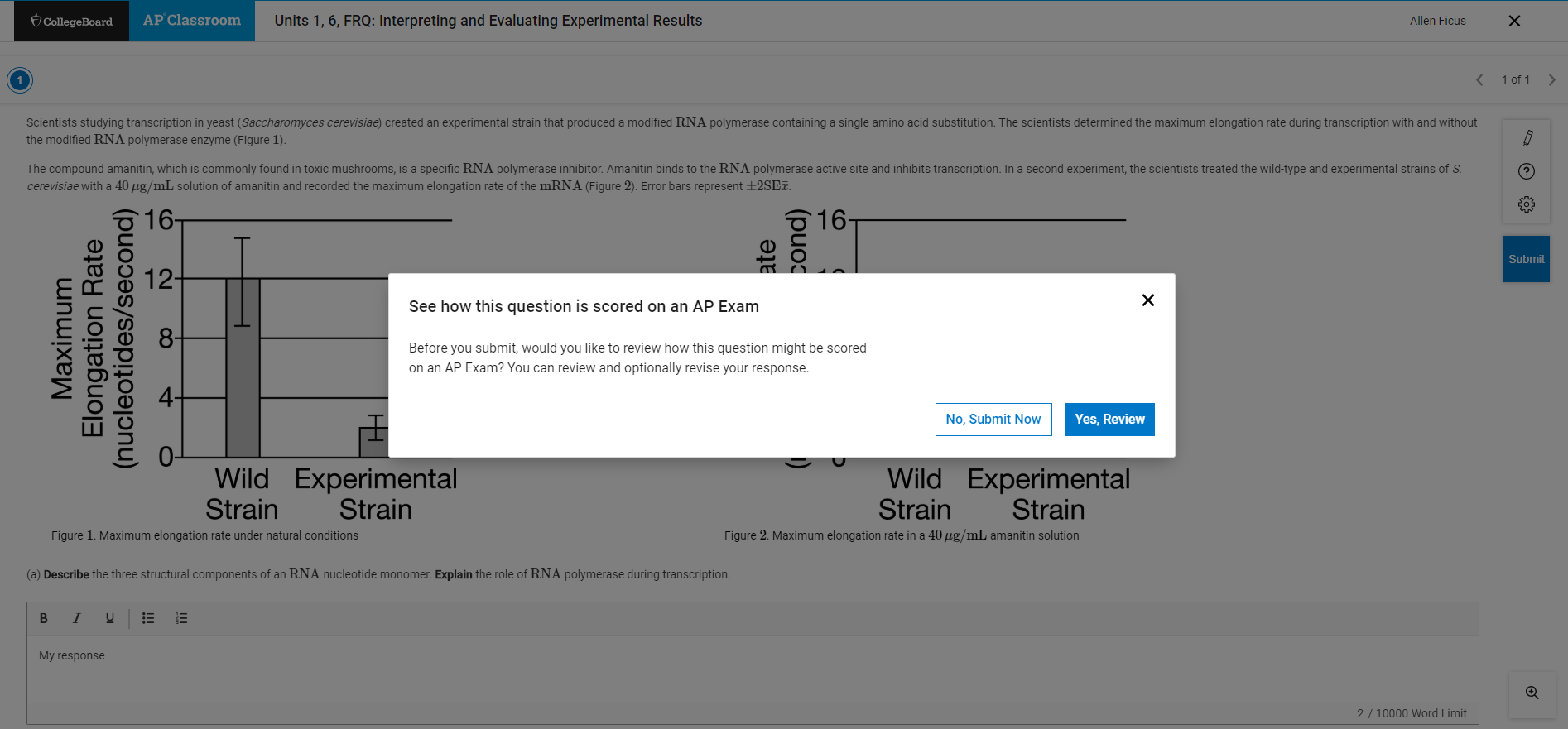 Scroll down to see Scoring Guidelines for each part
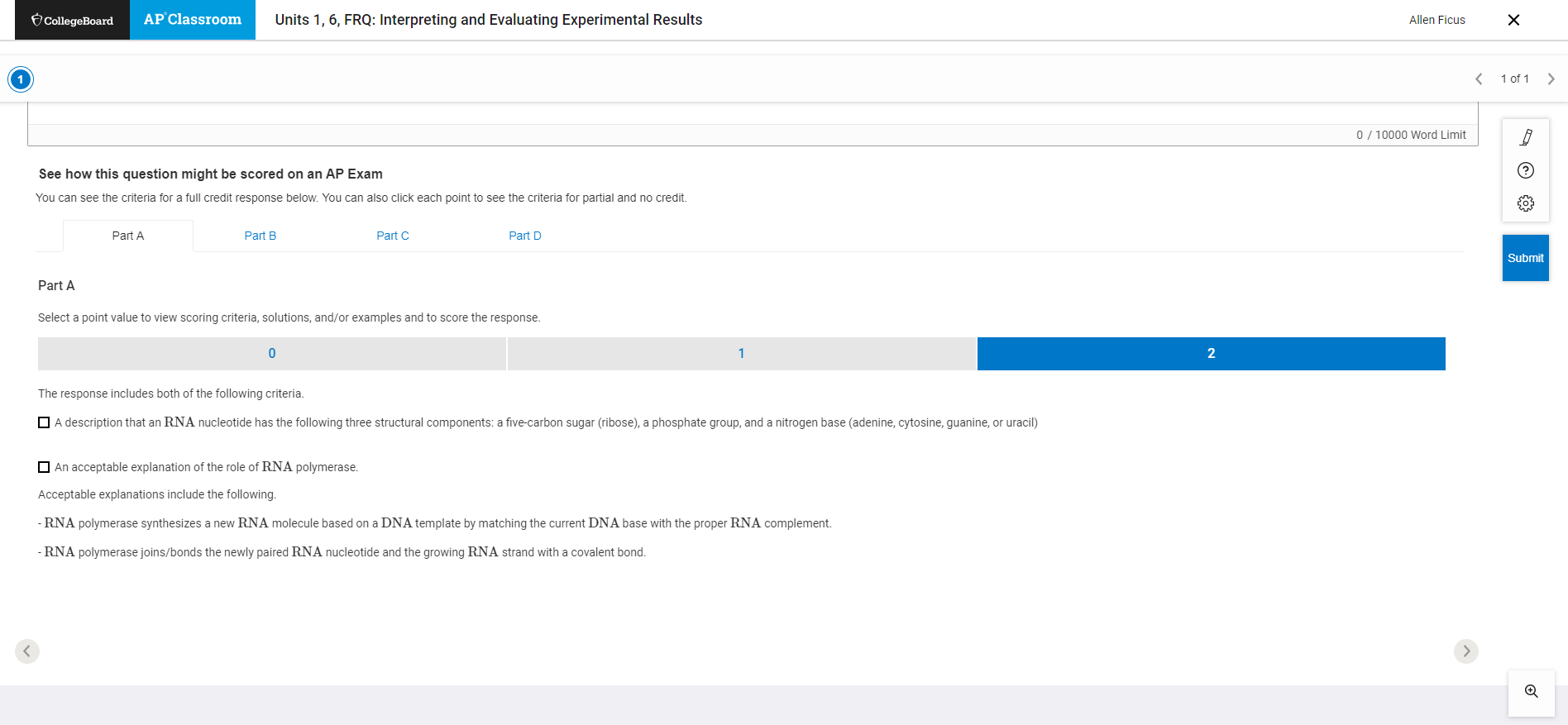 Review to see examples of what a response should include to earn the maximum number of points
Revise, then click Submit & No, Submit Now to finish
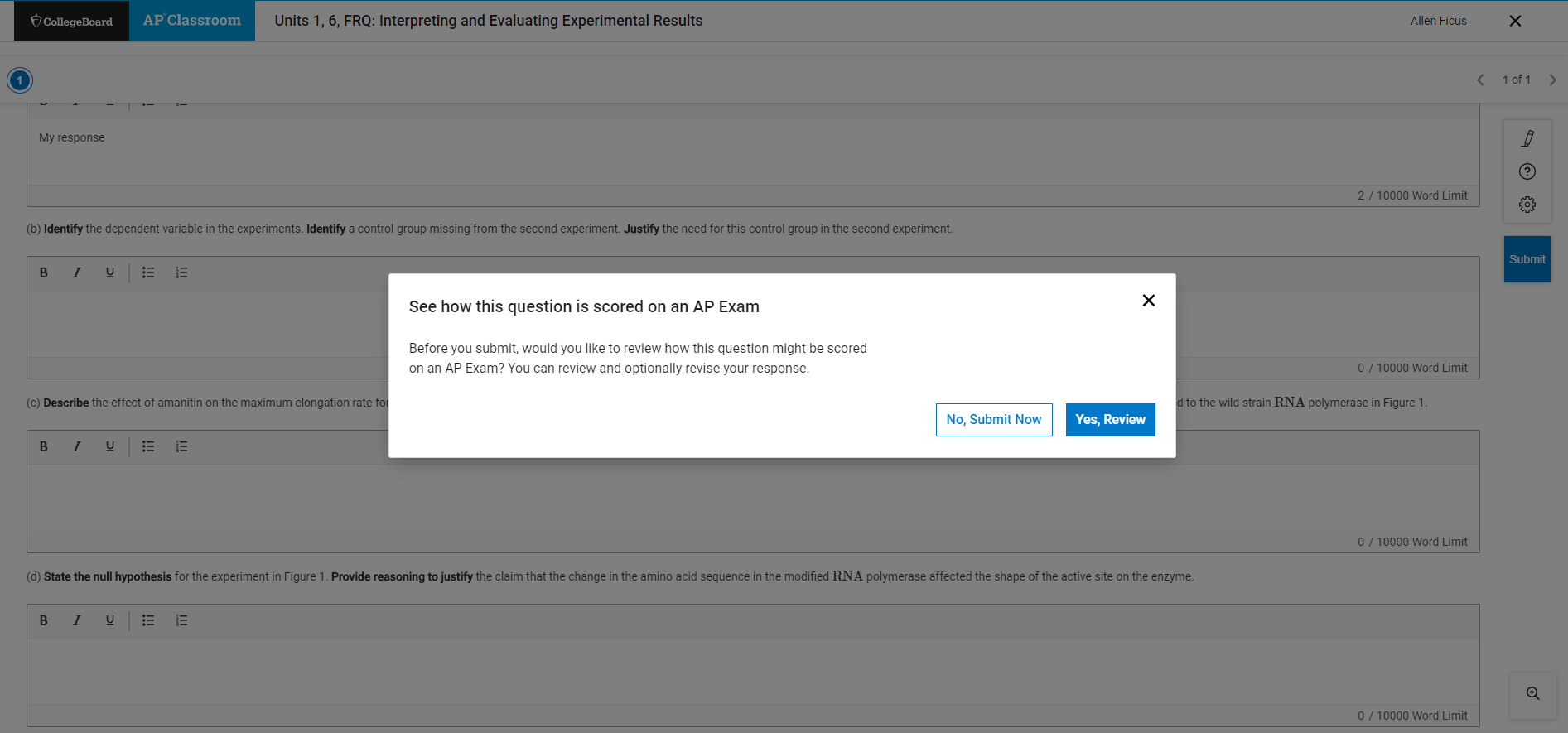 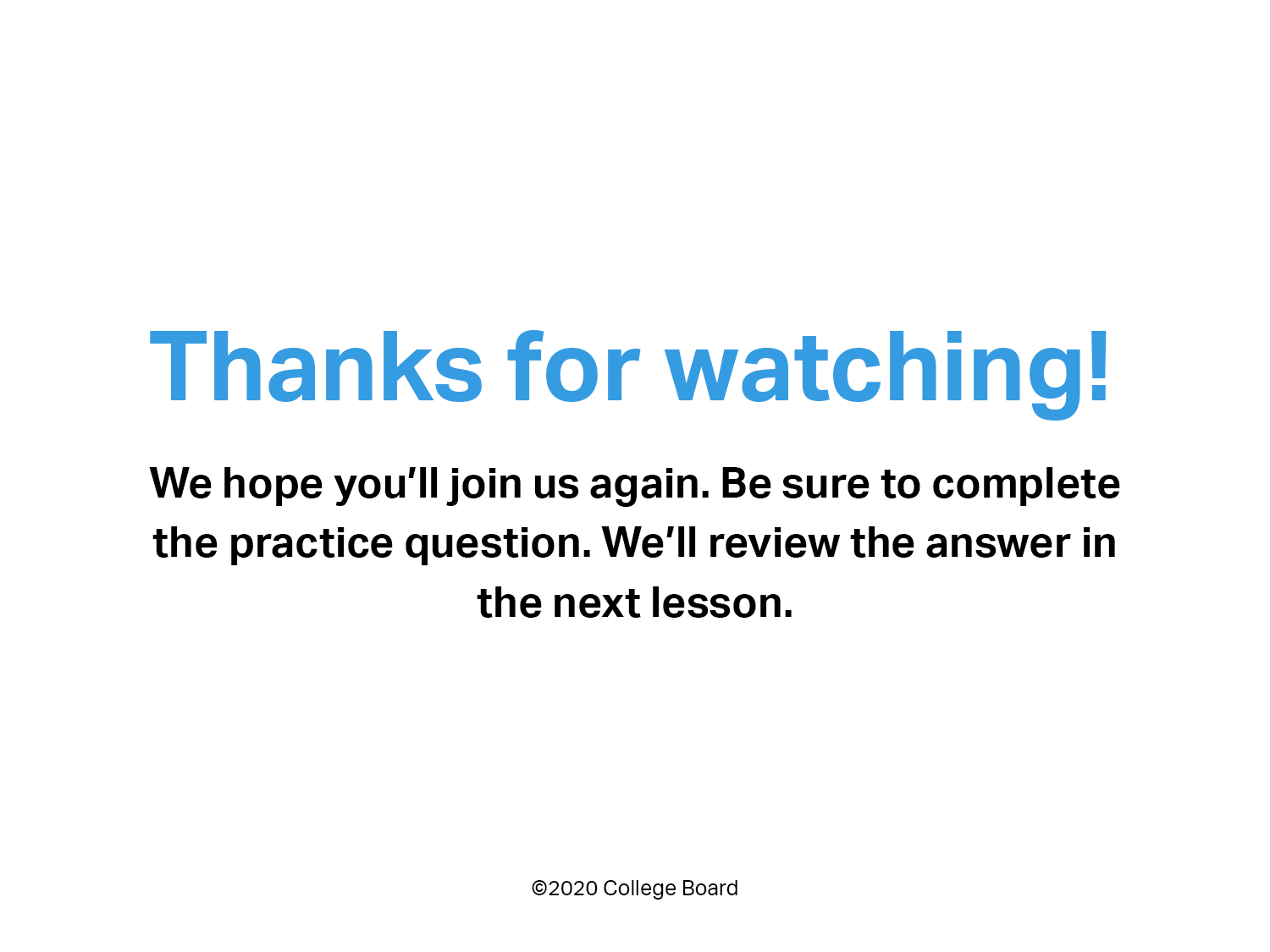